«Реализация социально-культурного проекта «Первые шаги»»
Стан Наталья Львовна 
«Делай». Открытый микрофон «Прошу слова, так как...»
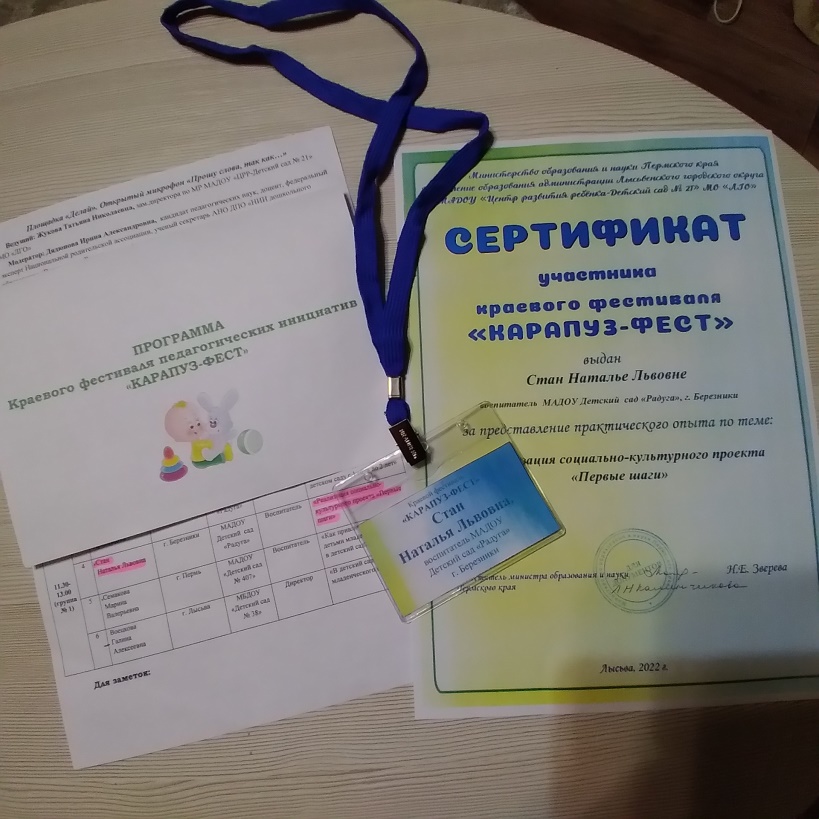 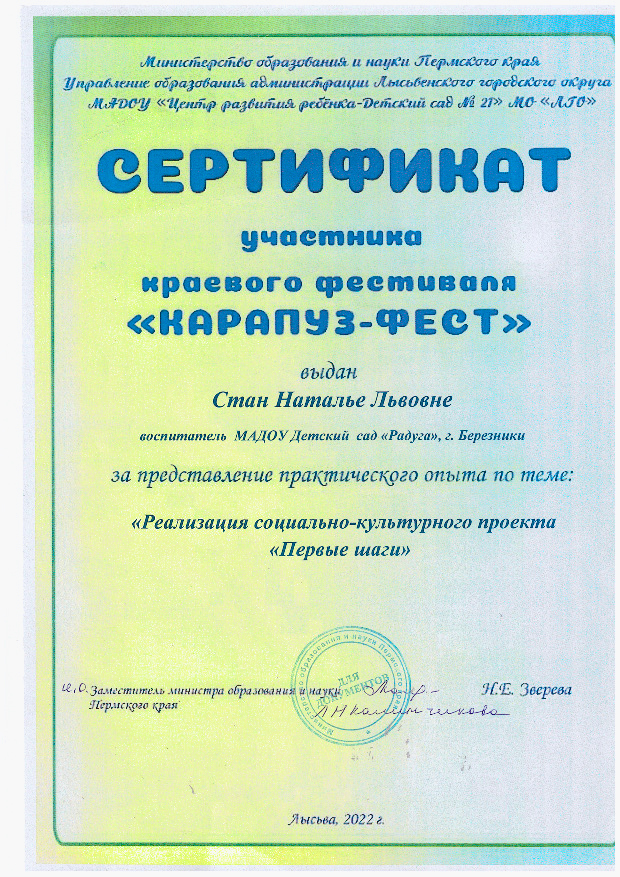 Актуальность: Раннее детство – особый период в жизни ребёнка. По насыщенности овладения навыками и умениями, по темпам развития ранний возраст не имеет себе подобного в последующие периоды. Вся деятельность ребенка подчинена одной ведущей потребности – познанию окружающего мира и себя в нем. Главная особенность организованной образовательной деятельности с детьми раннего возраста заключается в том, что при организации взаимодействия педагога с детьми должна стать интересная для детей, специально организованная воспитателем специфическая детская деятельность, подразумевающая стимулирование активности каждого ребенка.Ведущим направлением в ФГОС по развитию и воспитанию детей раннего возраста является комплексное сопровождение индивидуального развития ребёнка, способствующего формированию первоначального социального опыта на основе удовлетворения жизненных потребностей.
Особенность нашего проекта заключалась в том, что на каждую встречу с детьми и их родителями был разработан конспект совместной деятельности: «педагог-ребёнок-родитель». Сам конспект построен на русском фольклоре: за основу бралась русская народная сказка или песенка, потешка. Конспекты совместной деятельности имели такие темы как: «Заюшкина избушка»; «Волк и семеро козлят»; «Кошкин дом»; «Курочка Ряба»; «Теремок»; «Котя-котенька коток»; «Сорока белобока»; «Жили у бабуси два весёлых гуся» и др. Реализация конспекта начиналась со встречи детей и их родителей, зарядки или музыкально-динамической игры, обязательное чтение самого произведения, с его обыгрыванием, пальчиковые игры, речевые игры, настольные игры, продуктивные виды деятельности. Таким образом, все виды детской деятельности были объединены одним сюжетом. И каждую субботу детей встречали новые сказочные персонажи, с которыми малыши играют, слушают и рассказывают сказки, потешки, лепят, рисуют, конструируют, делают зарядку, танцуют – всесторонне развиваются и всё это в совместной деятельности «педагог-ребёнок-родитель». Один вид деятельности плавно перетекал в другую и давал педагогу, детям и родителям (законным представителям) время для индивидуальной работы. После каждой встречи родители получали памятки по актуальным вопросам раннего развития (речевого, двигательного, эмоционального и др.).
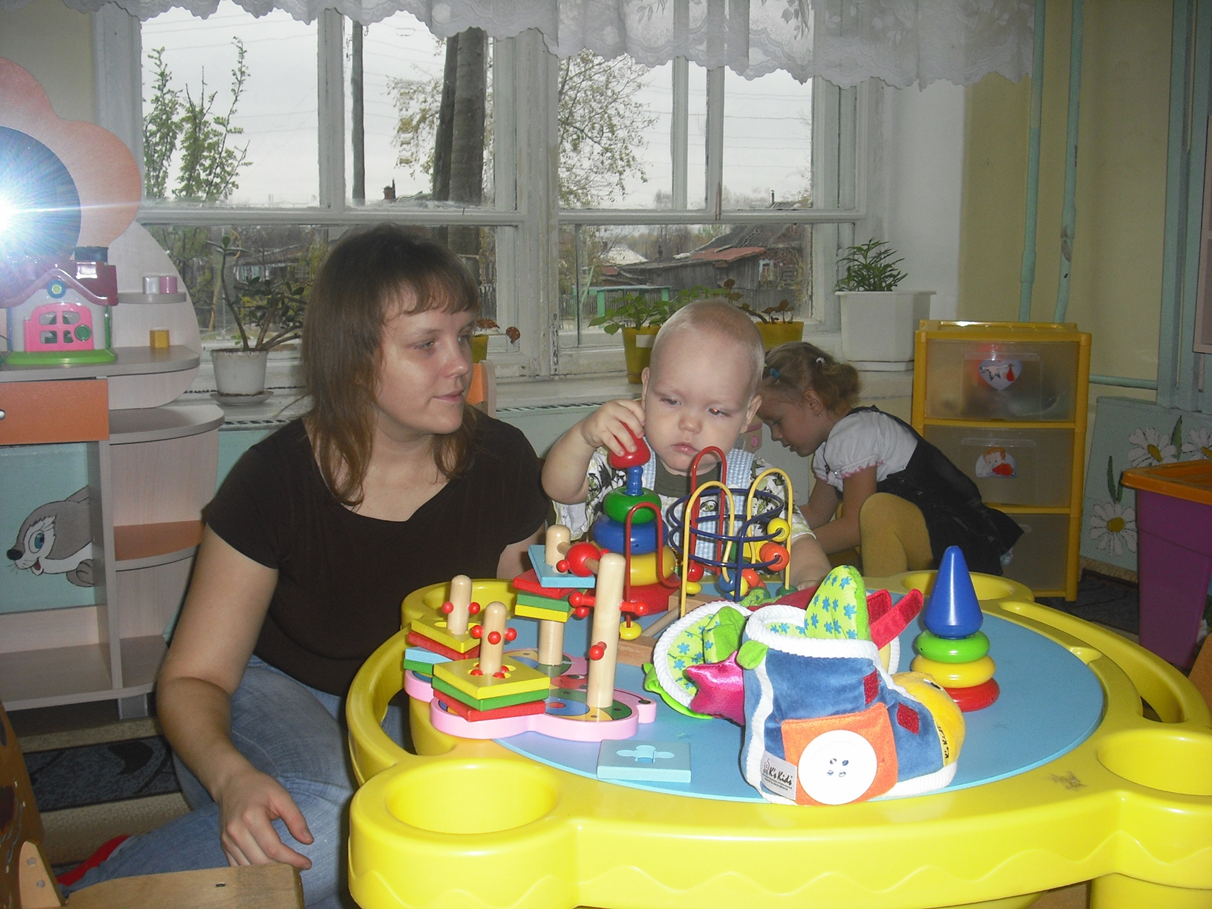 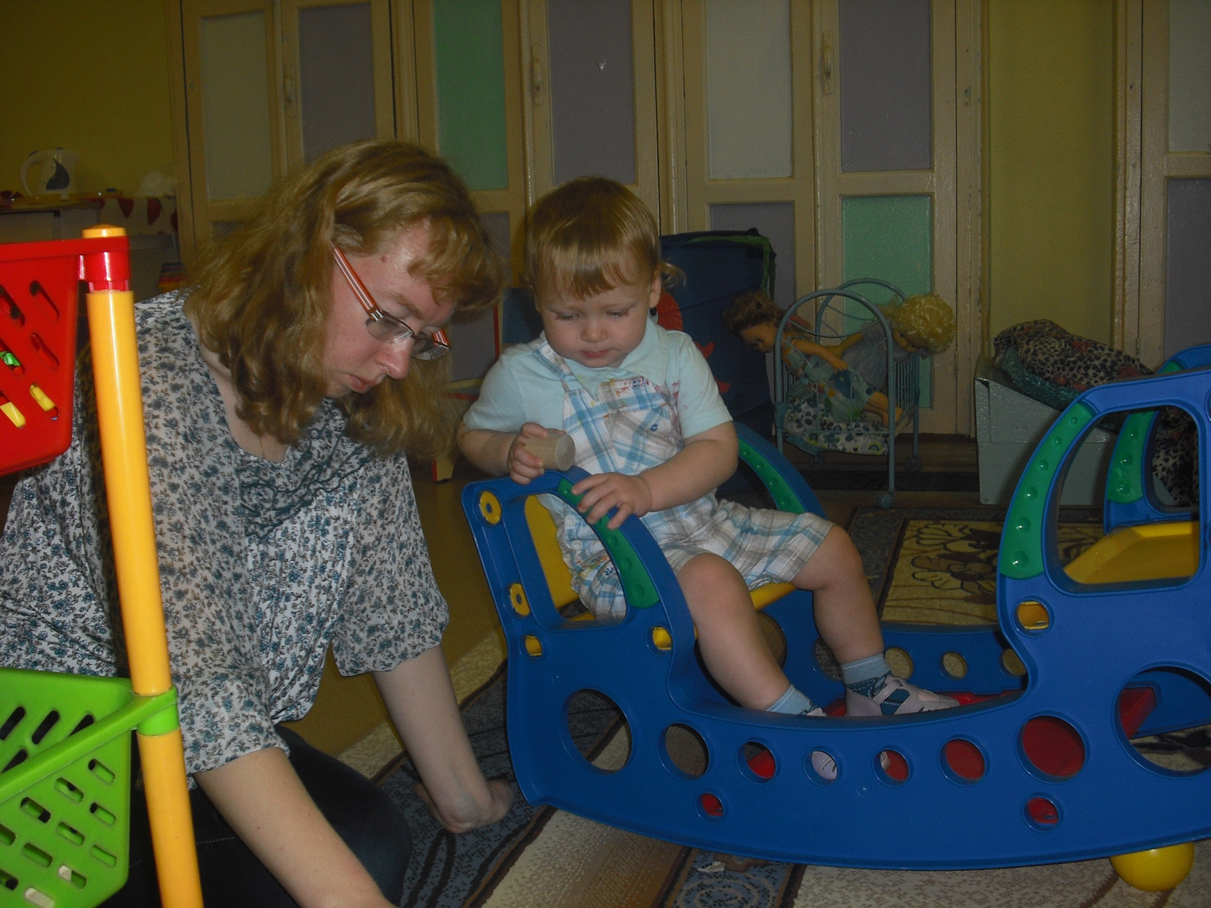 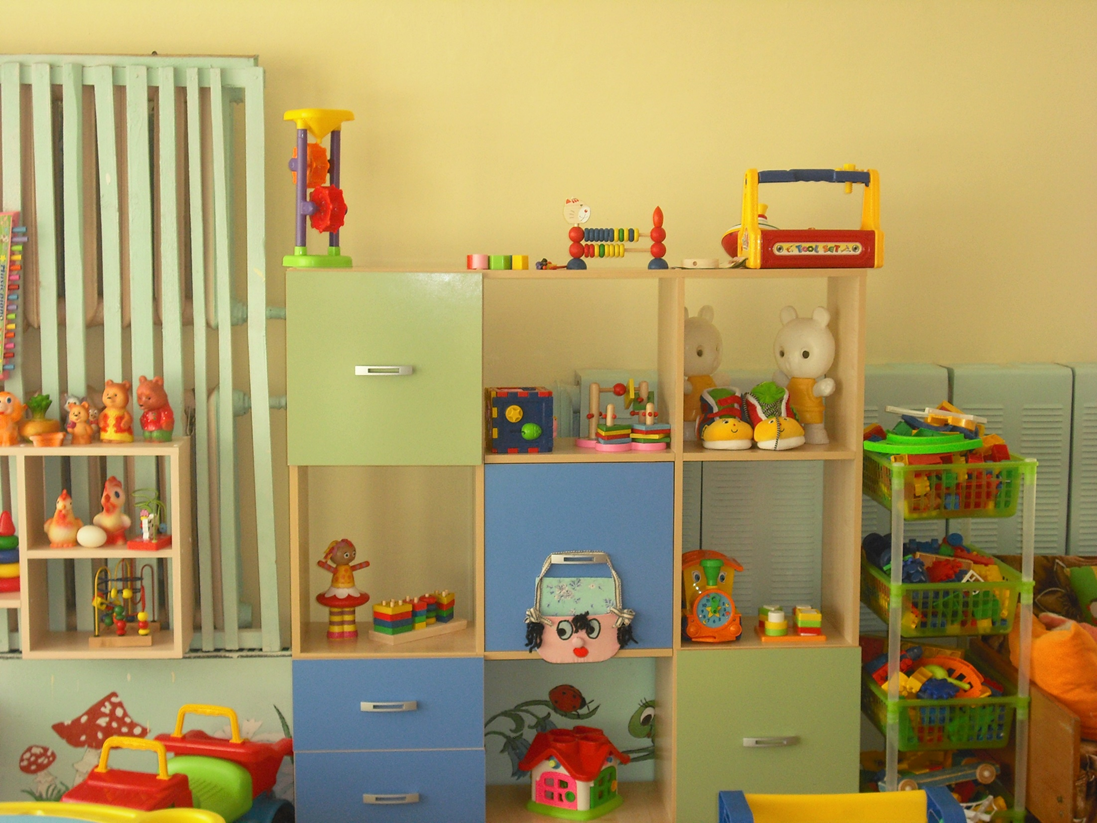 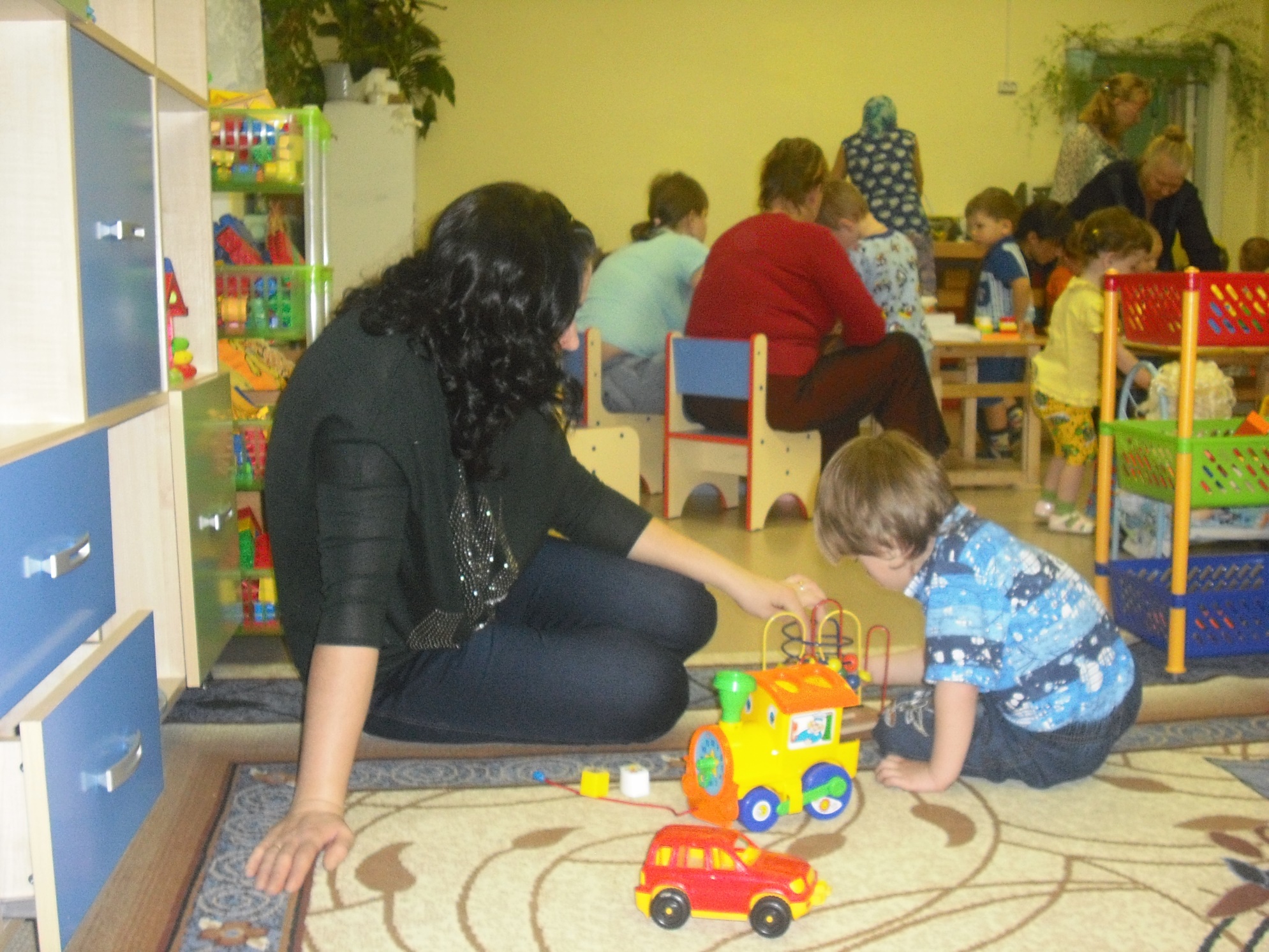 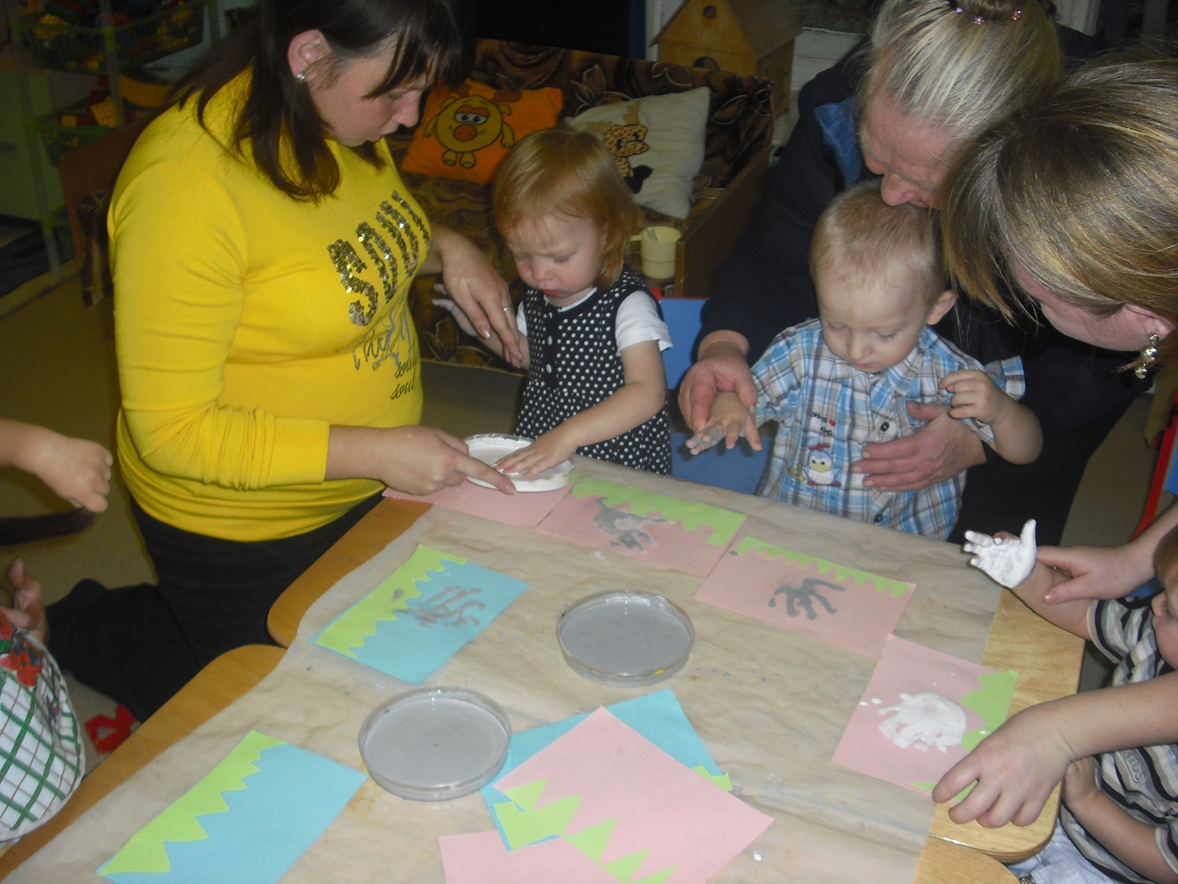 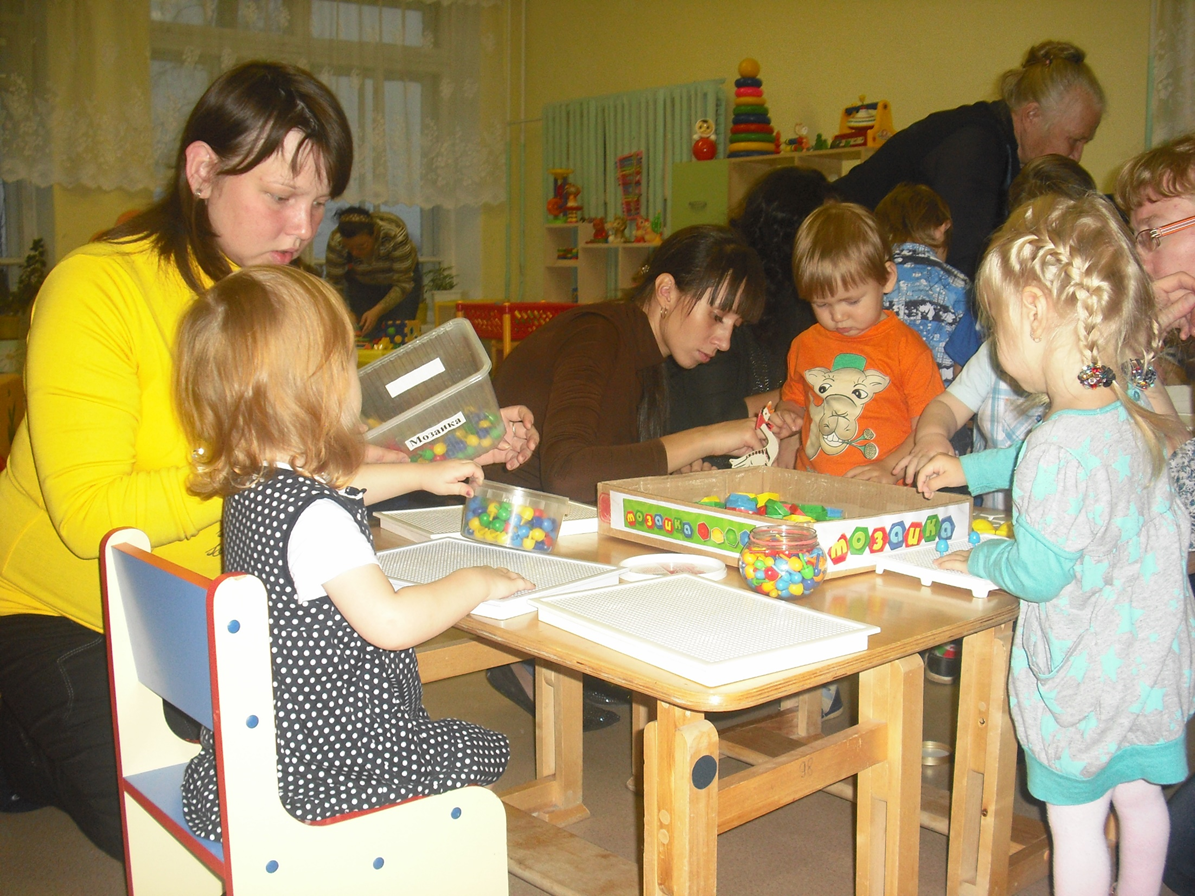 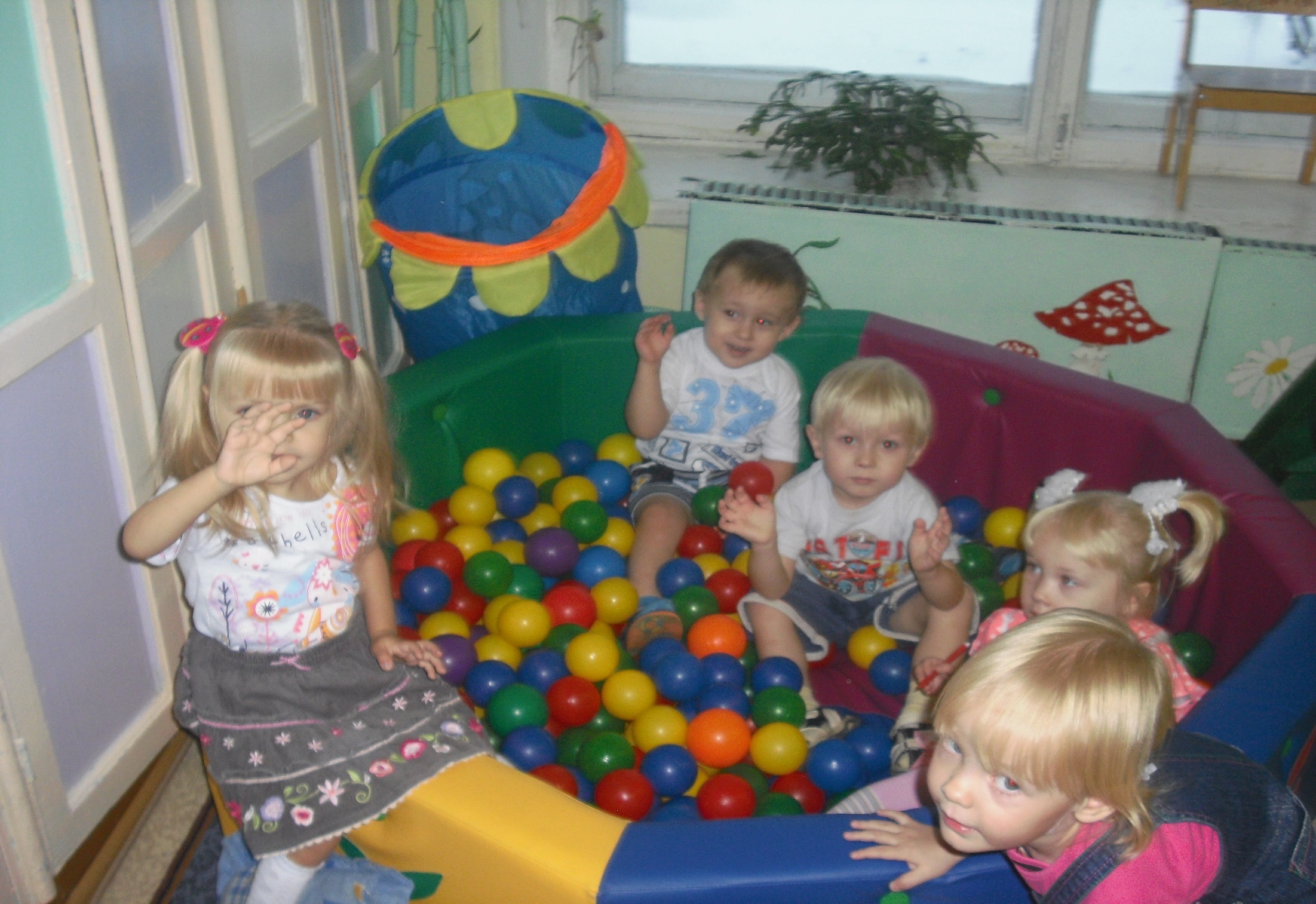 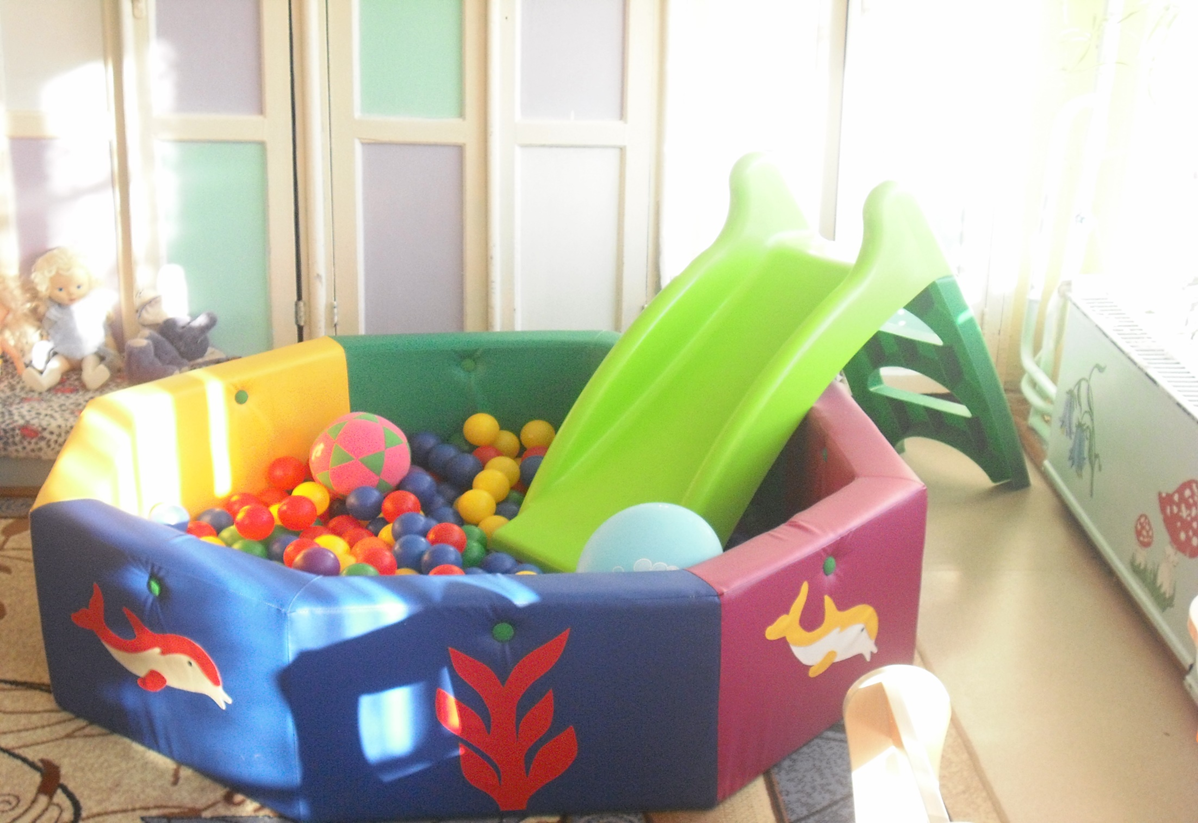 Спасибо за внимание!